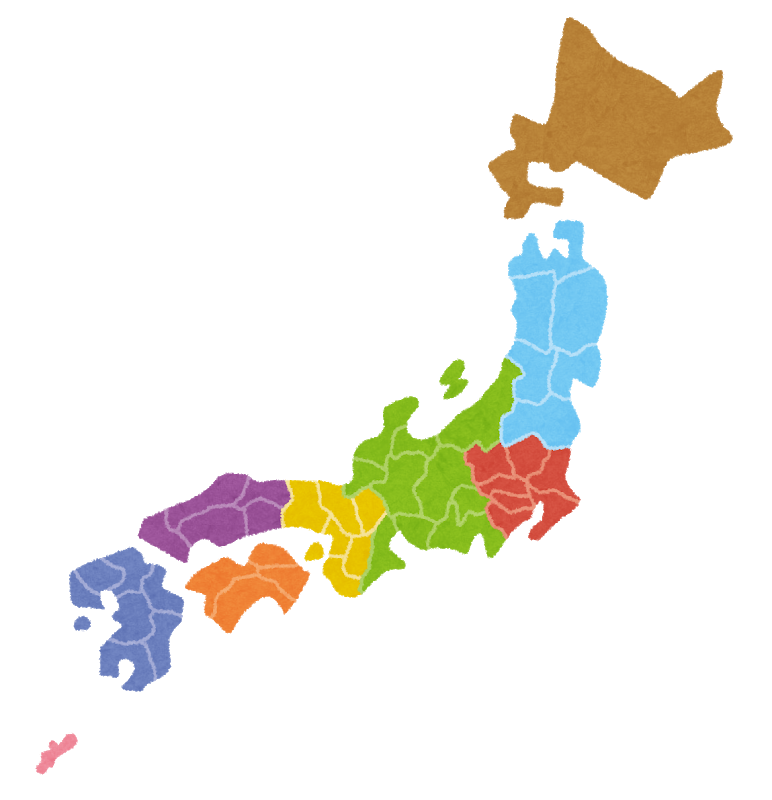 都道府県特産物・有名なもの　　　　　クイズ【中部編】教科：社会学年：小学４年生、小学５年生、小学６年生
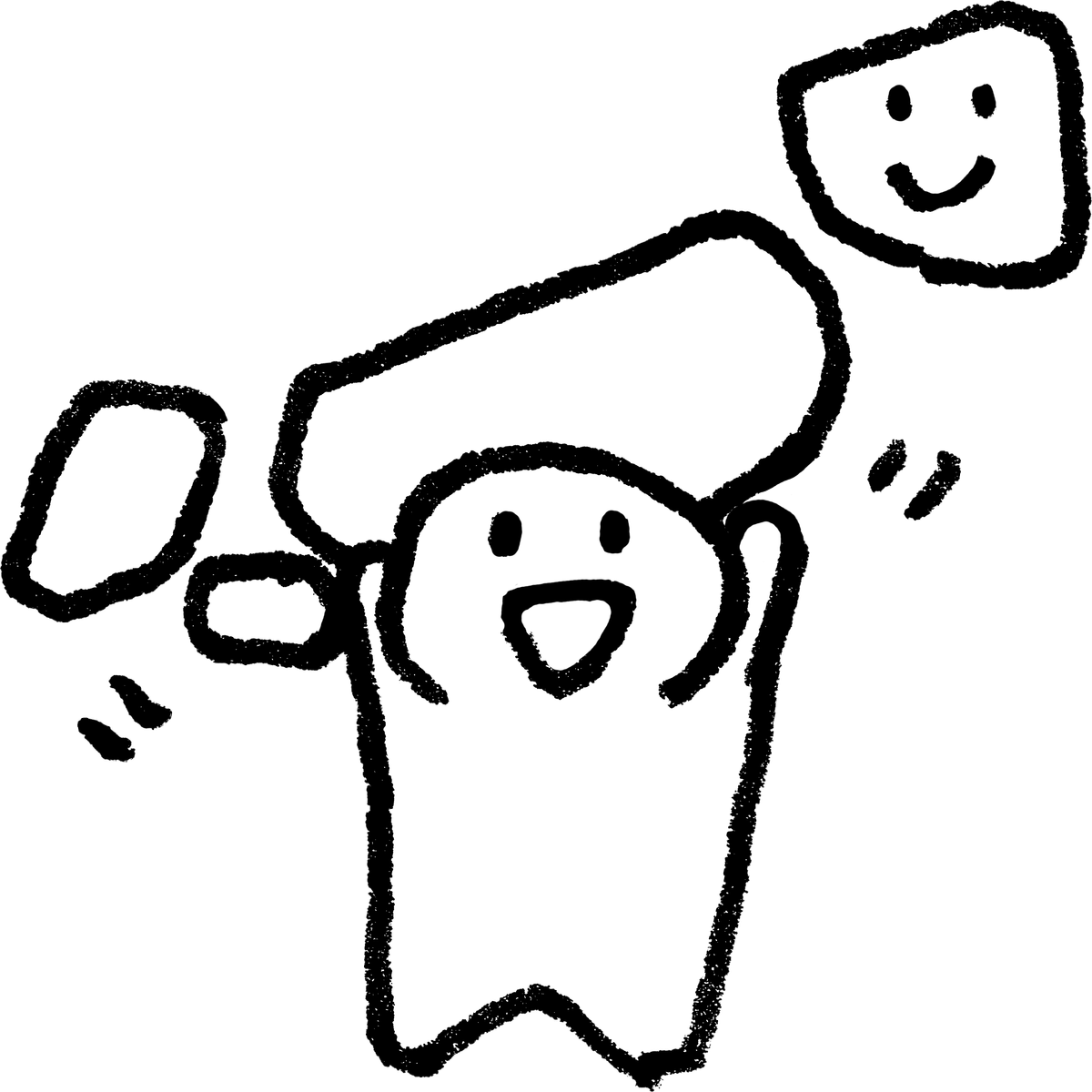 特産物や有名なもののヒントを手がかりに都道府県を答えましょう。
また都道府県庁所在地も確認しましょう。
所在地の都市は各都道府県が条例で定めたものによる。
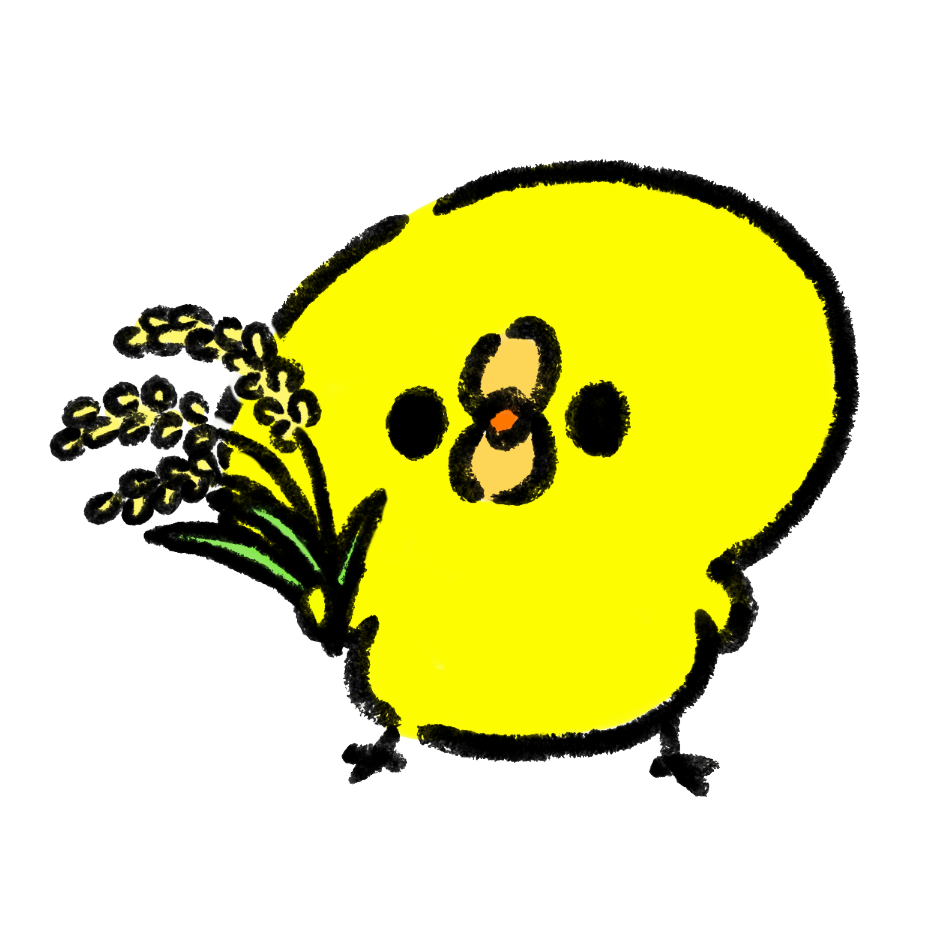 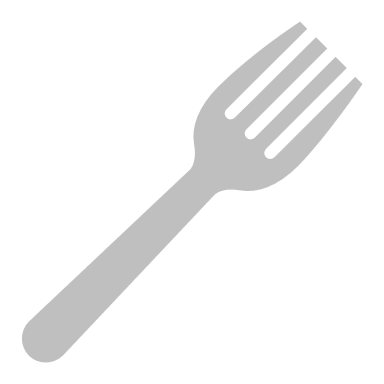 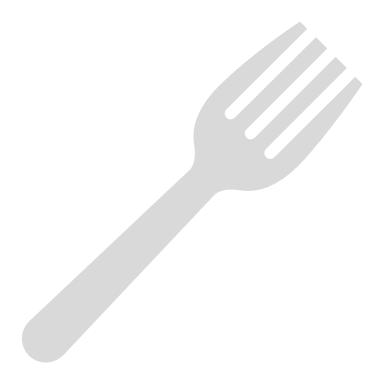 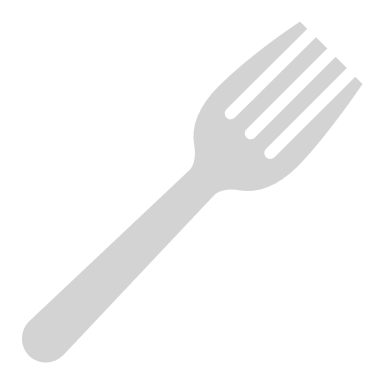 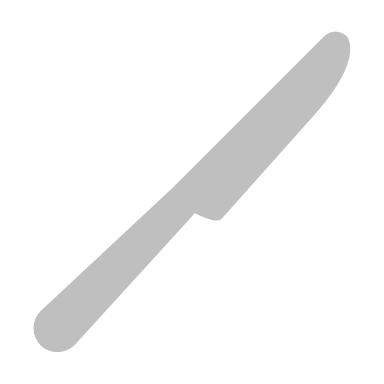 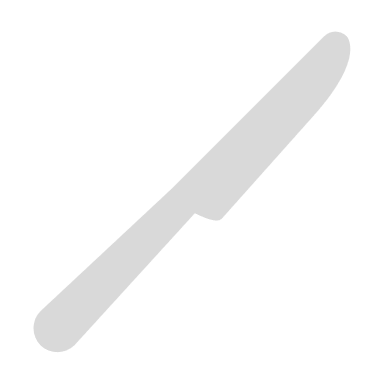 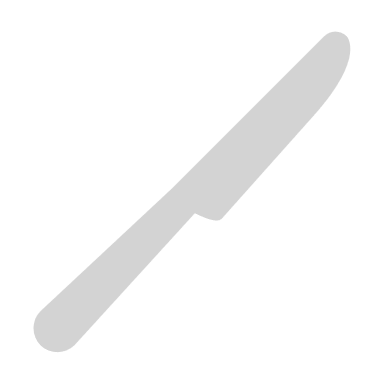 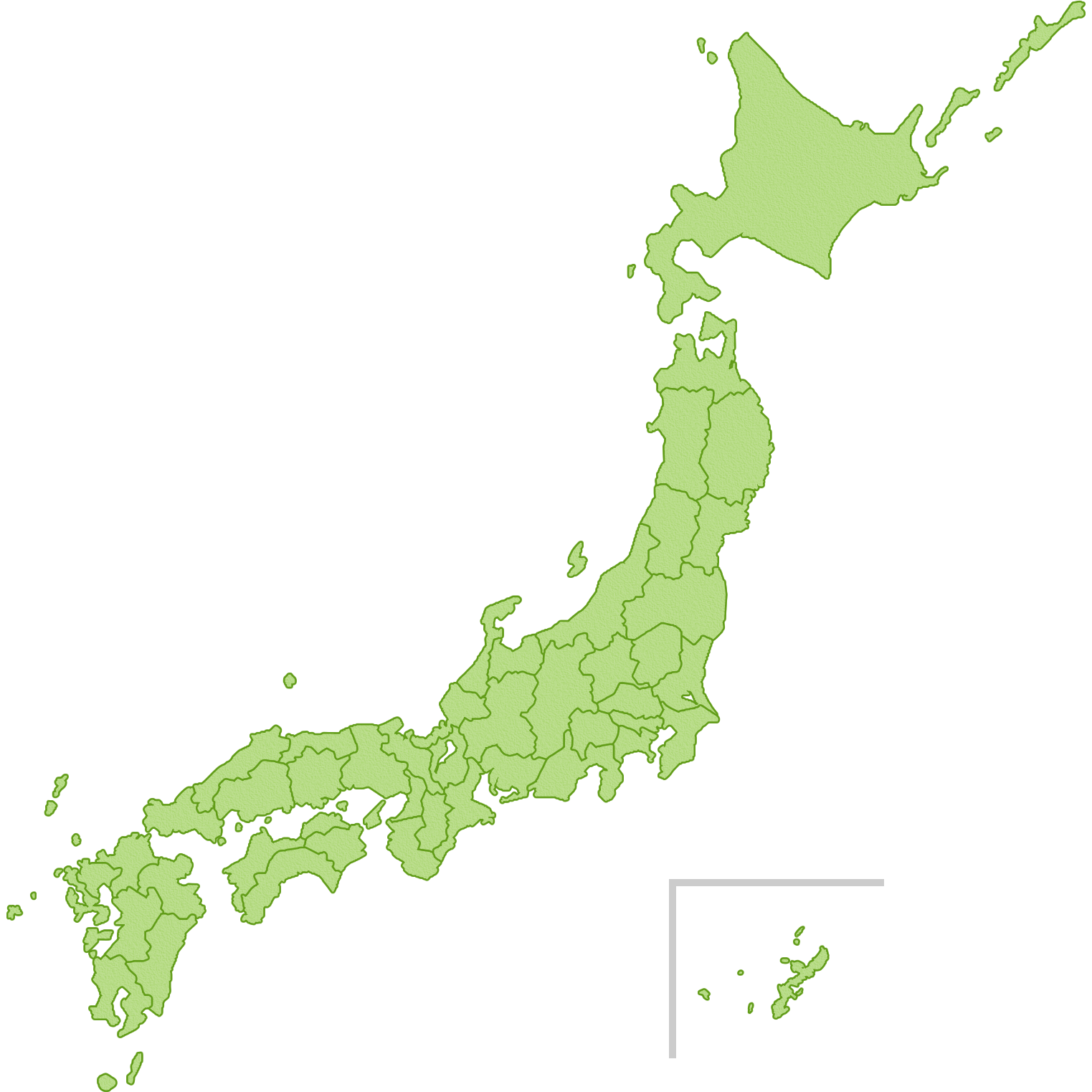 新潟県（にいがたけん）
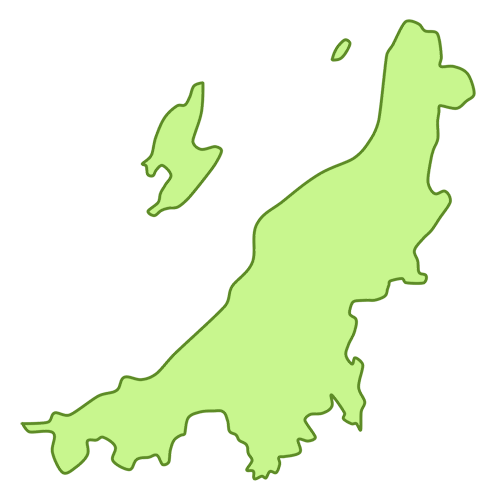 新潟市（にいがたし）
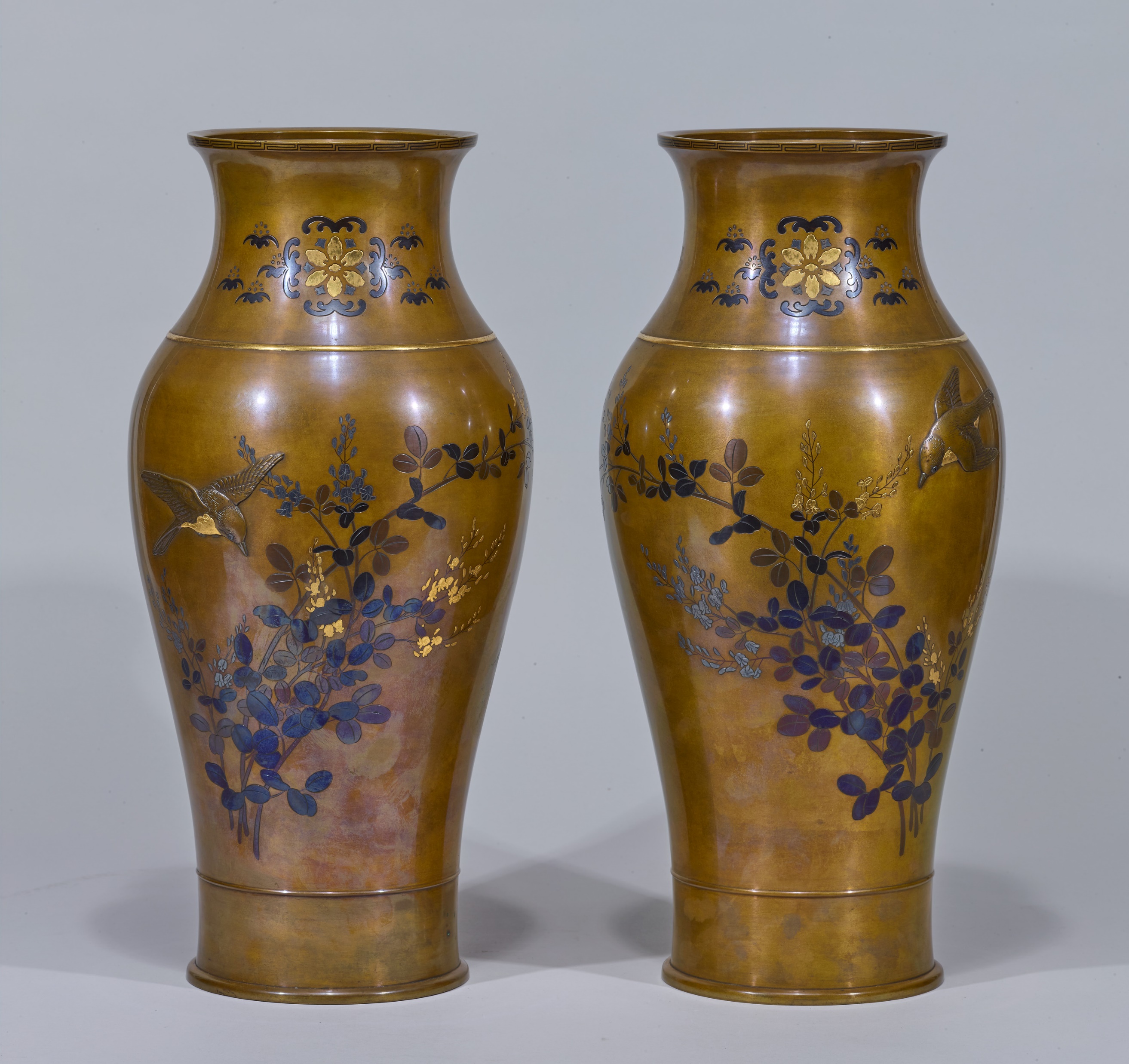 出典：ColBase
（https://colbase.nich.go.jp/）
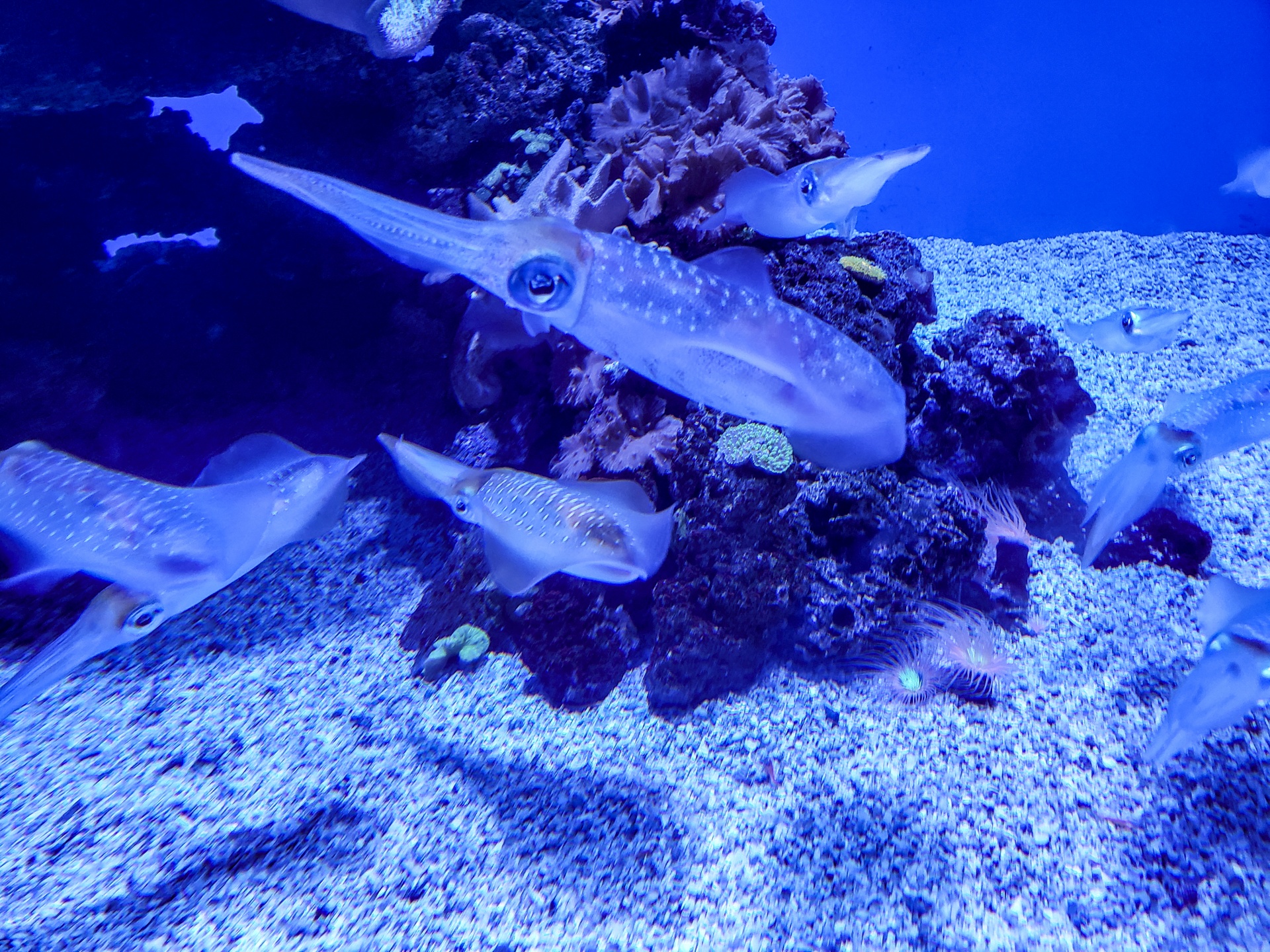 Circe Denyer / CC0 1.0
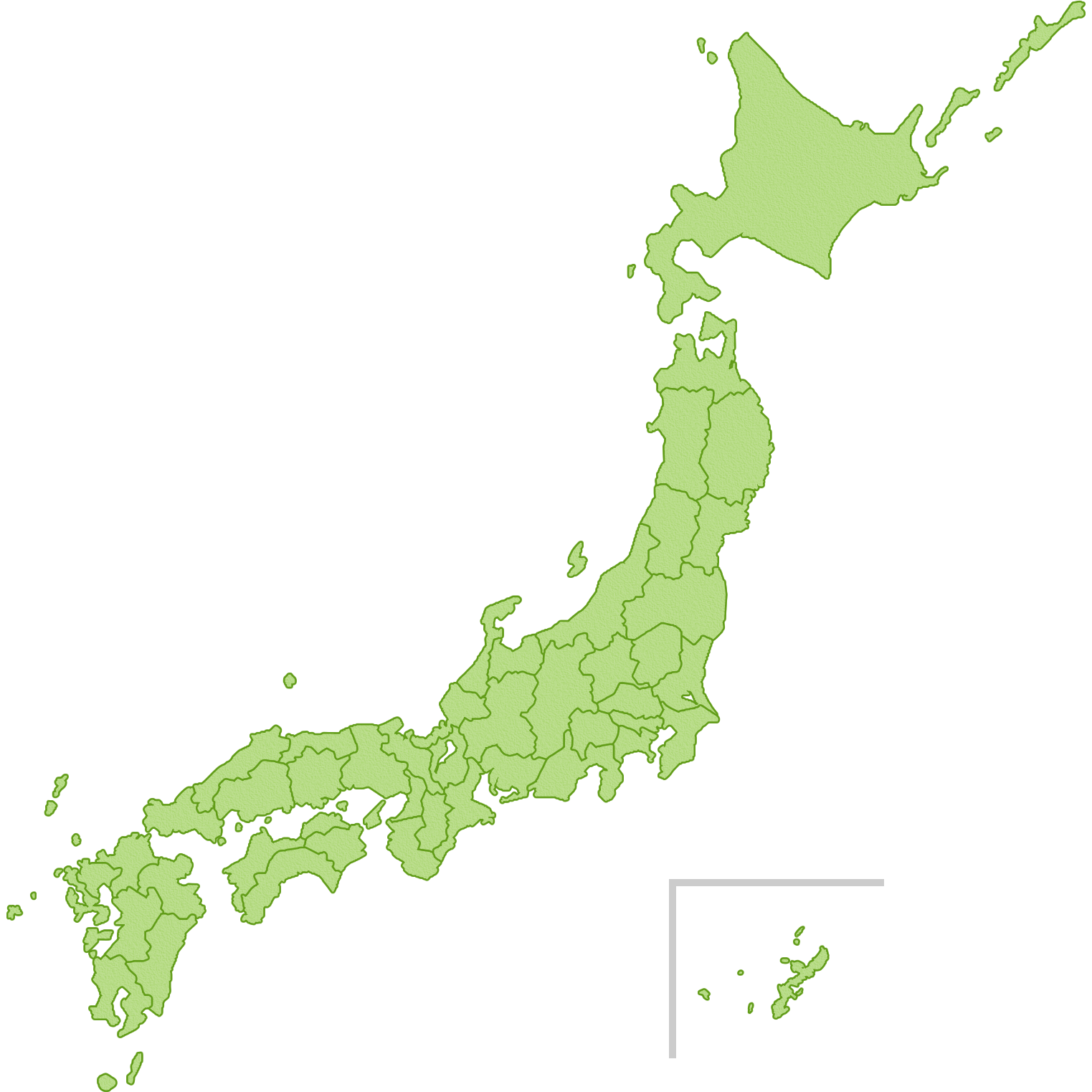 富山県（とやまけん）
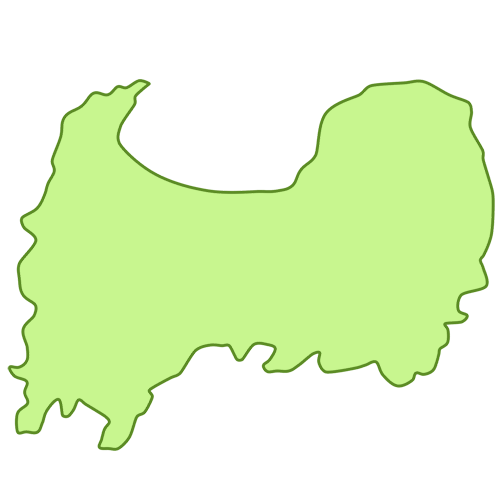 富山市（とやまし）
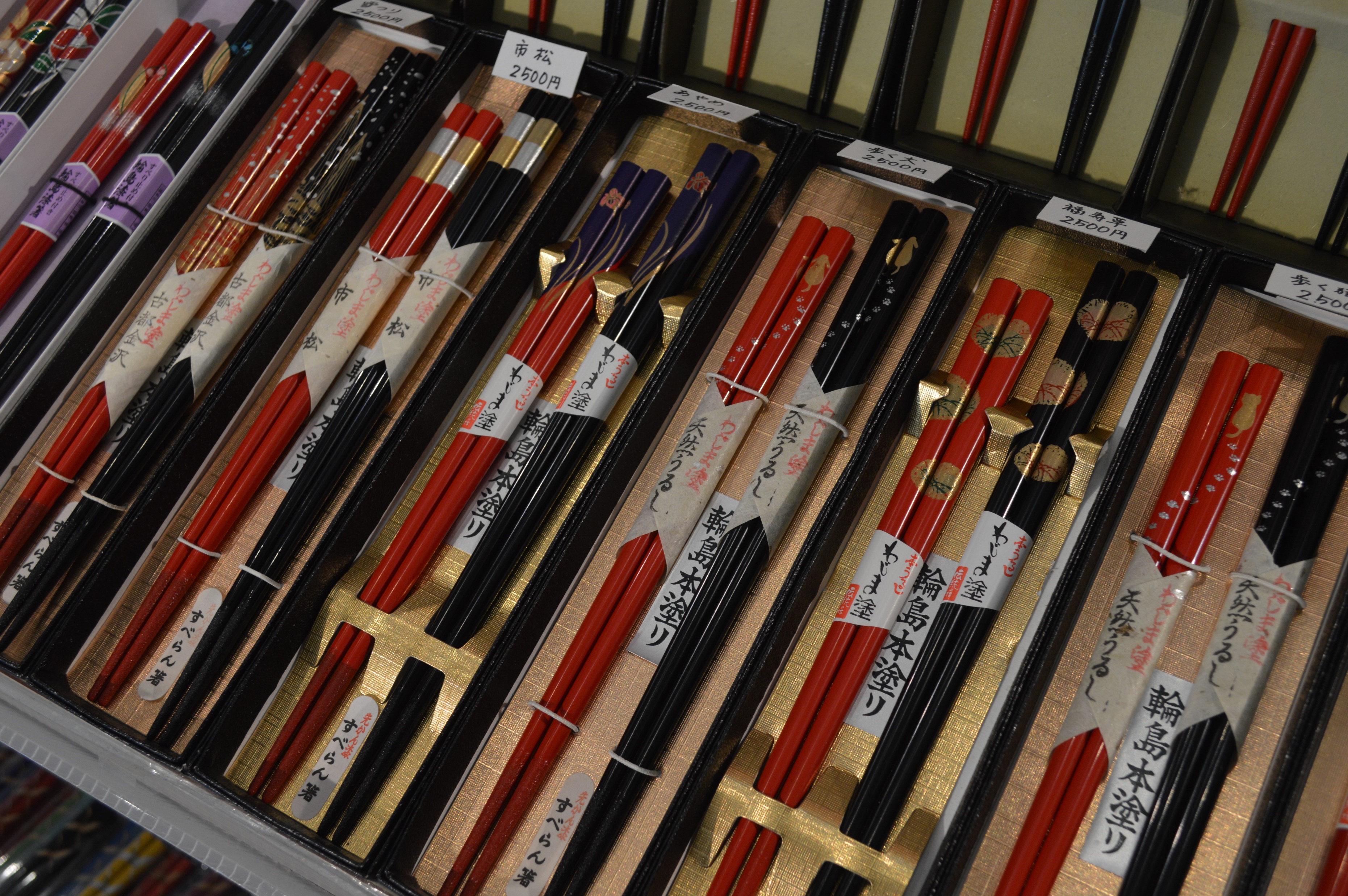 Asturio Cantabrio / CC-BY-SA-4.0
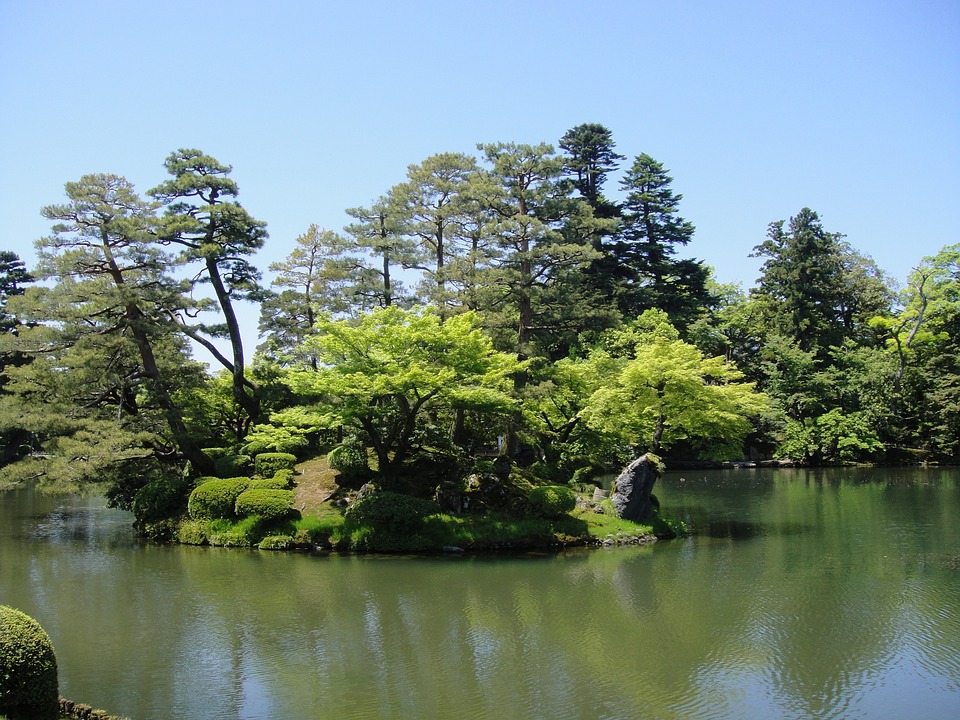 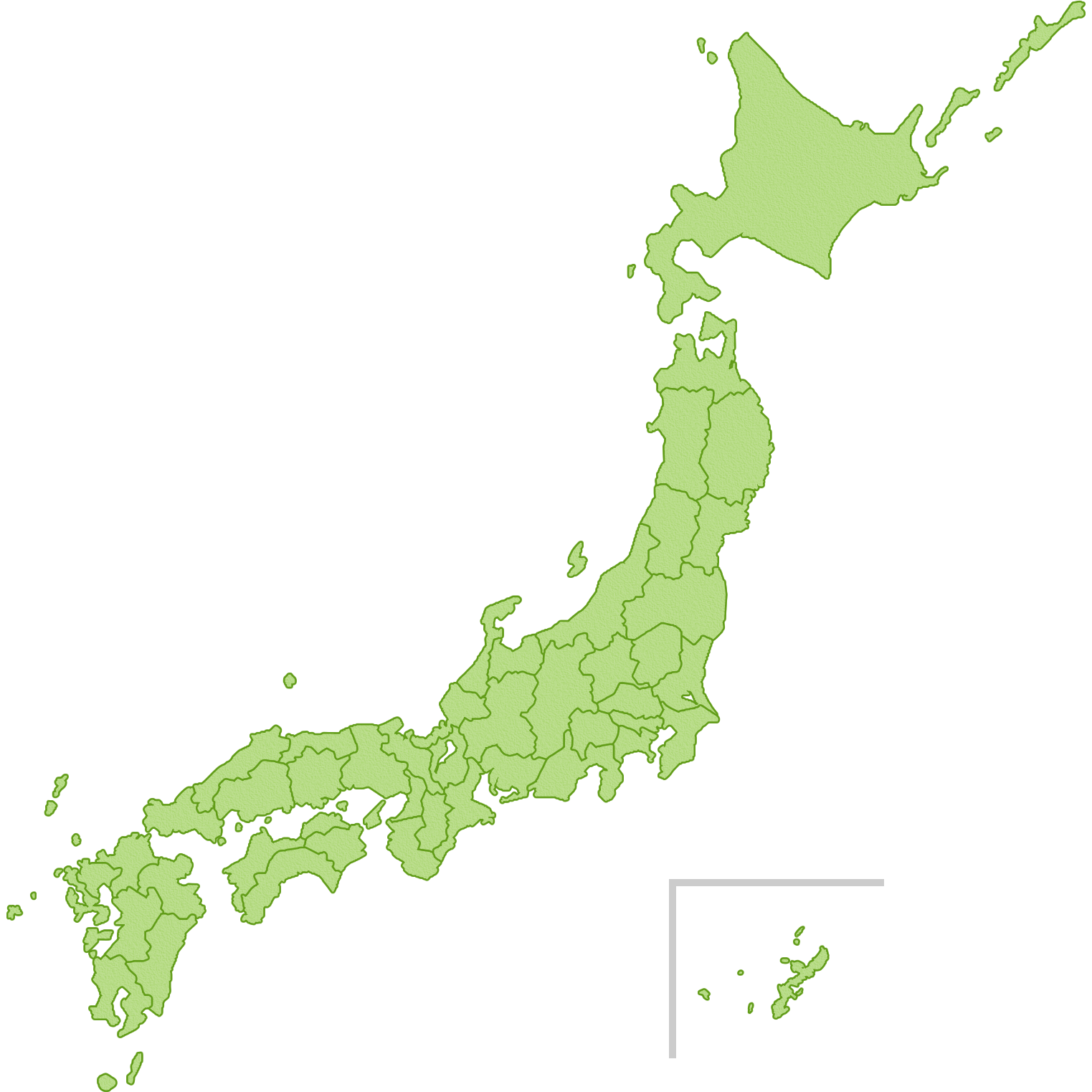 石川県（いしかわけん）
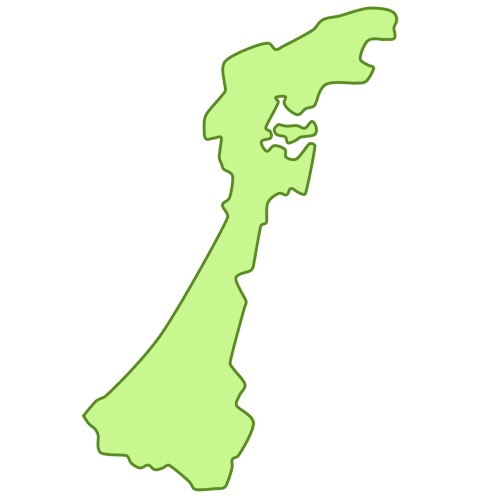 金沢市（かなざわし）
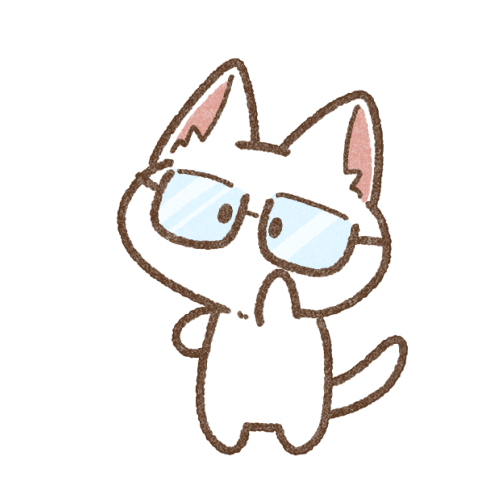 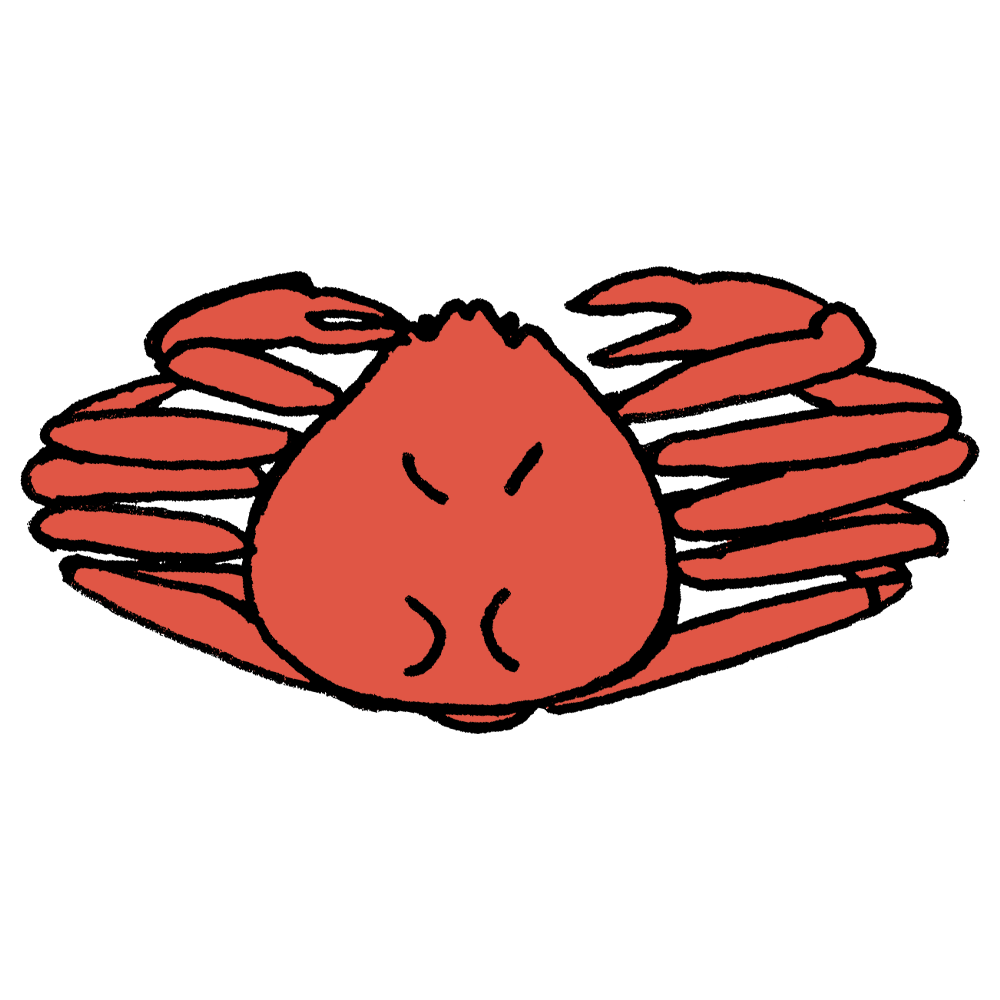 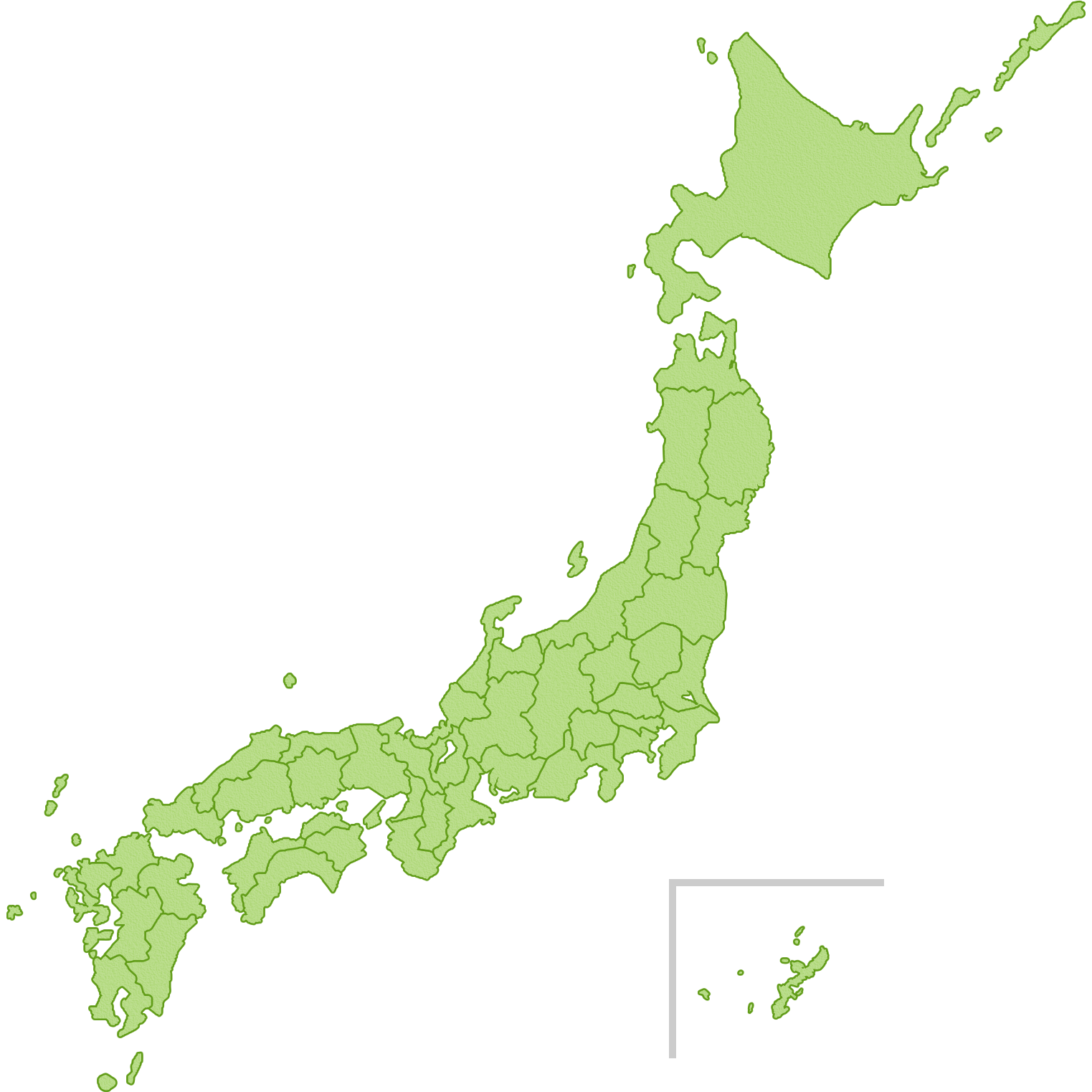 福井県（ふくいけん）
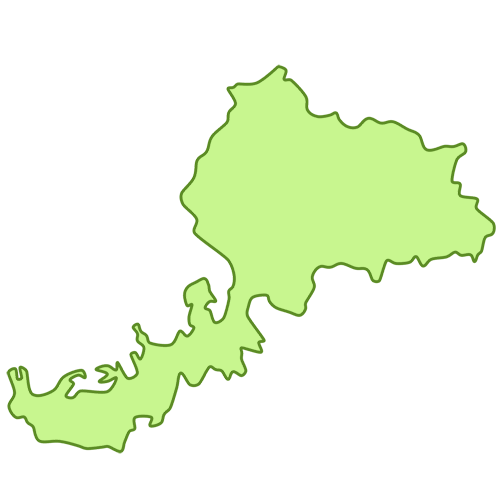 福井市（ふくいし）
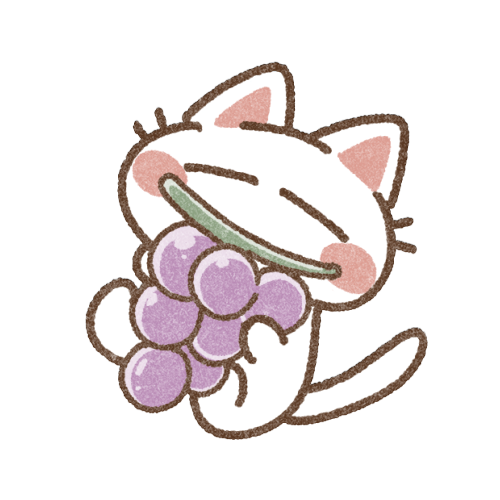 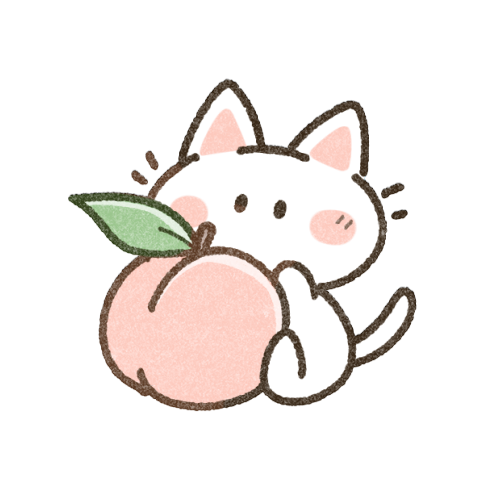 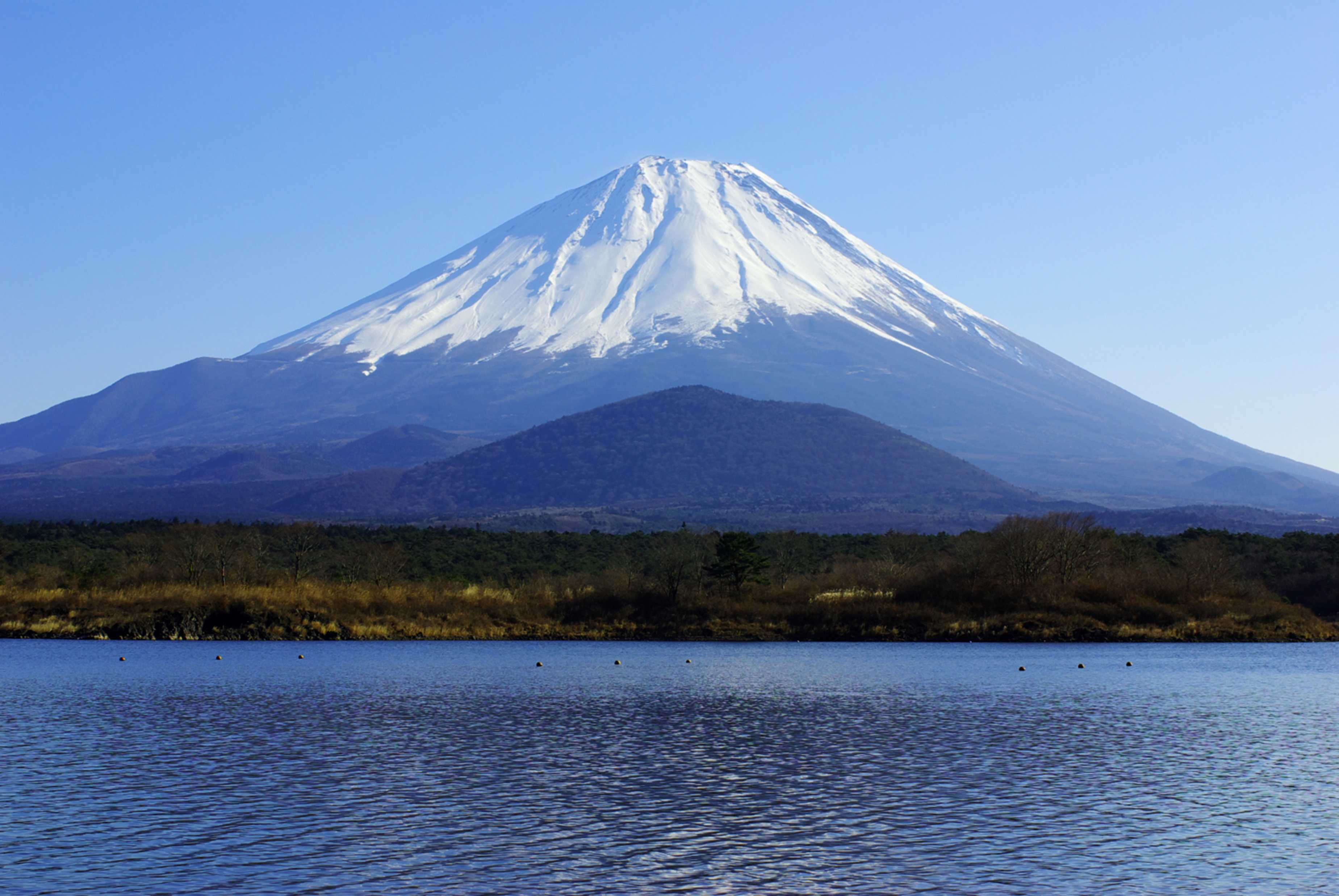 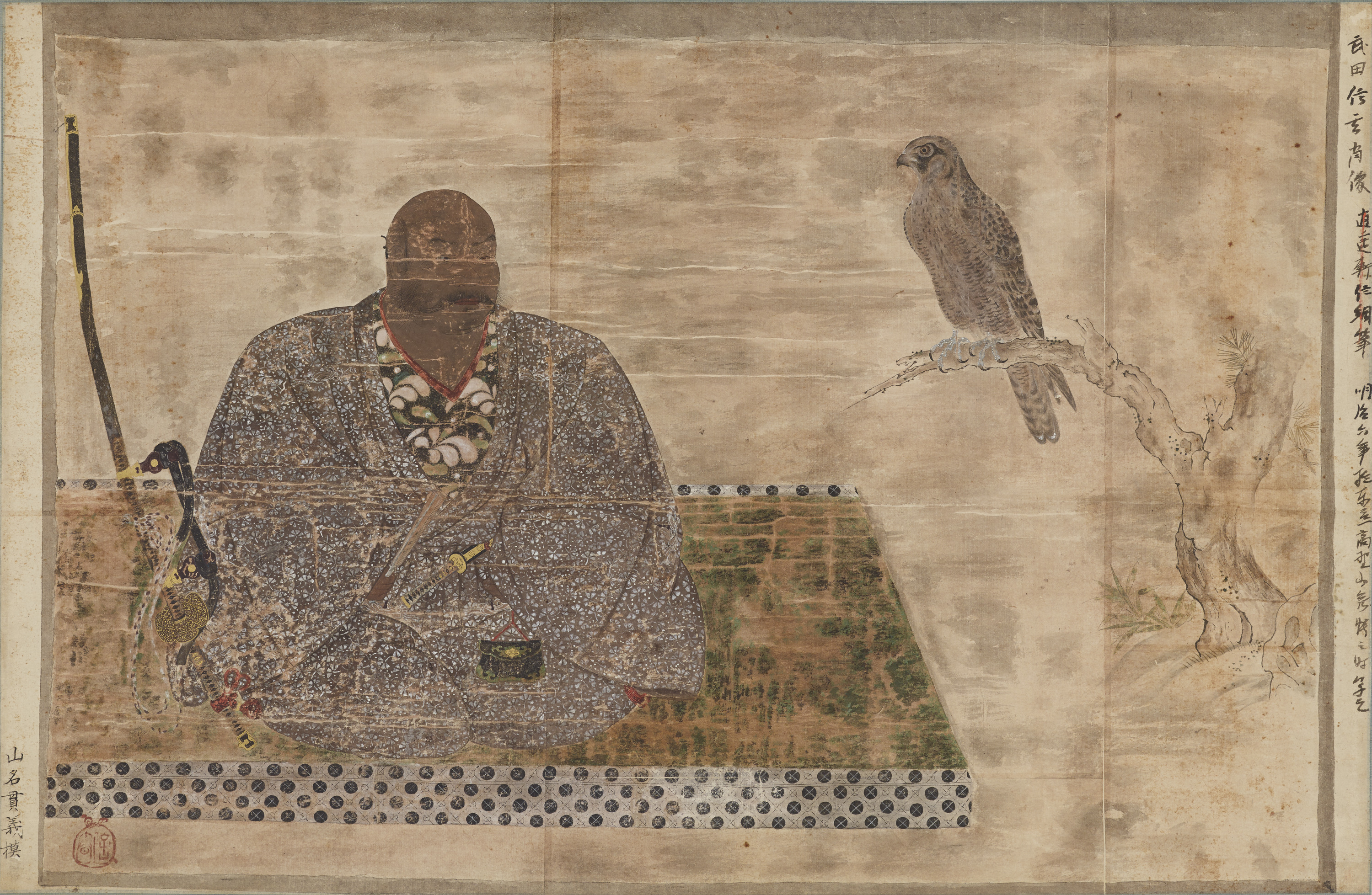 Hannes_24 / CC-BY-SA-3.0,2.5,2.0,1.0
出典：ColBase
（https://colbase.nich.go.jp/）
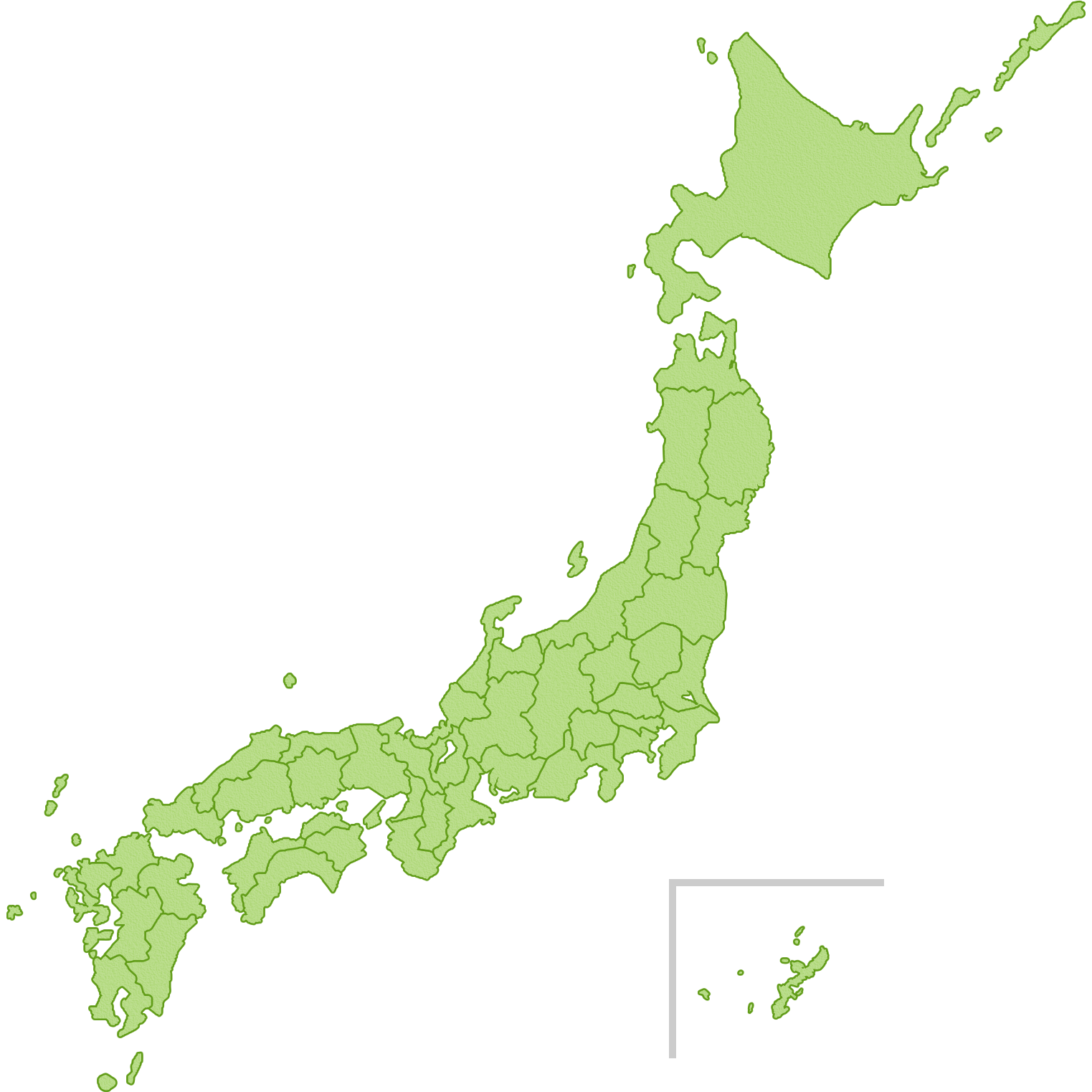 山梨県（やまなしけん）
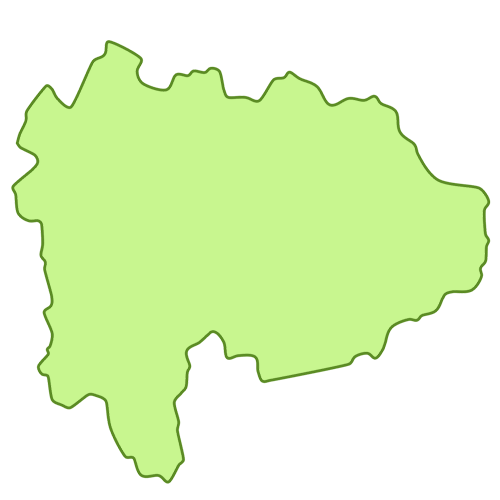 甲府市（こうふし）
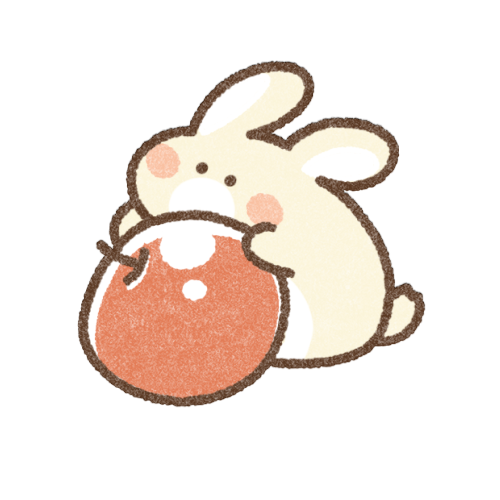 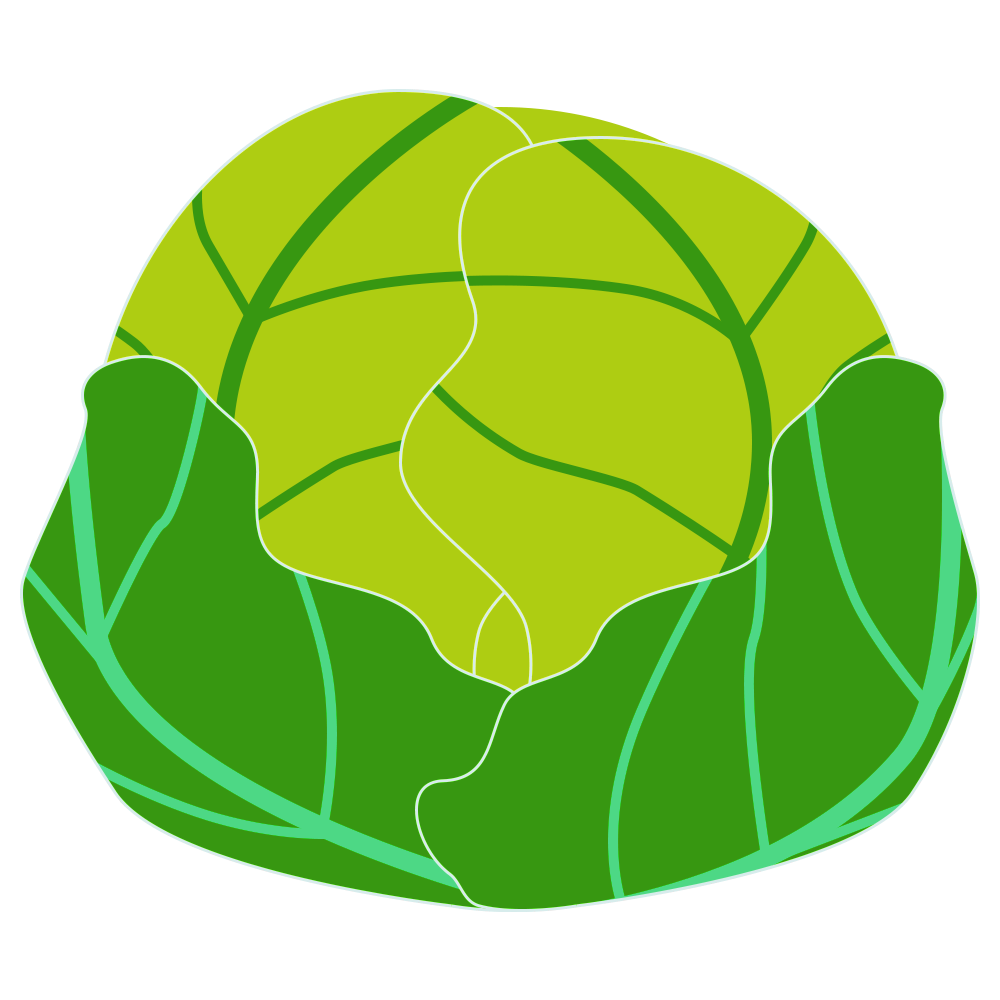 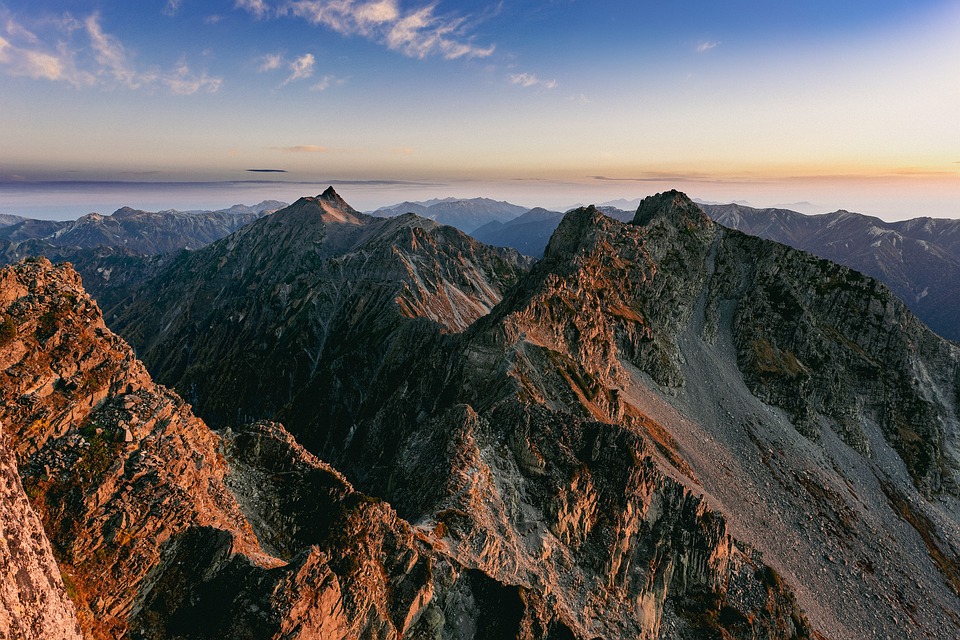 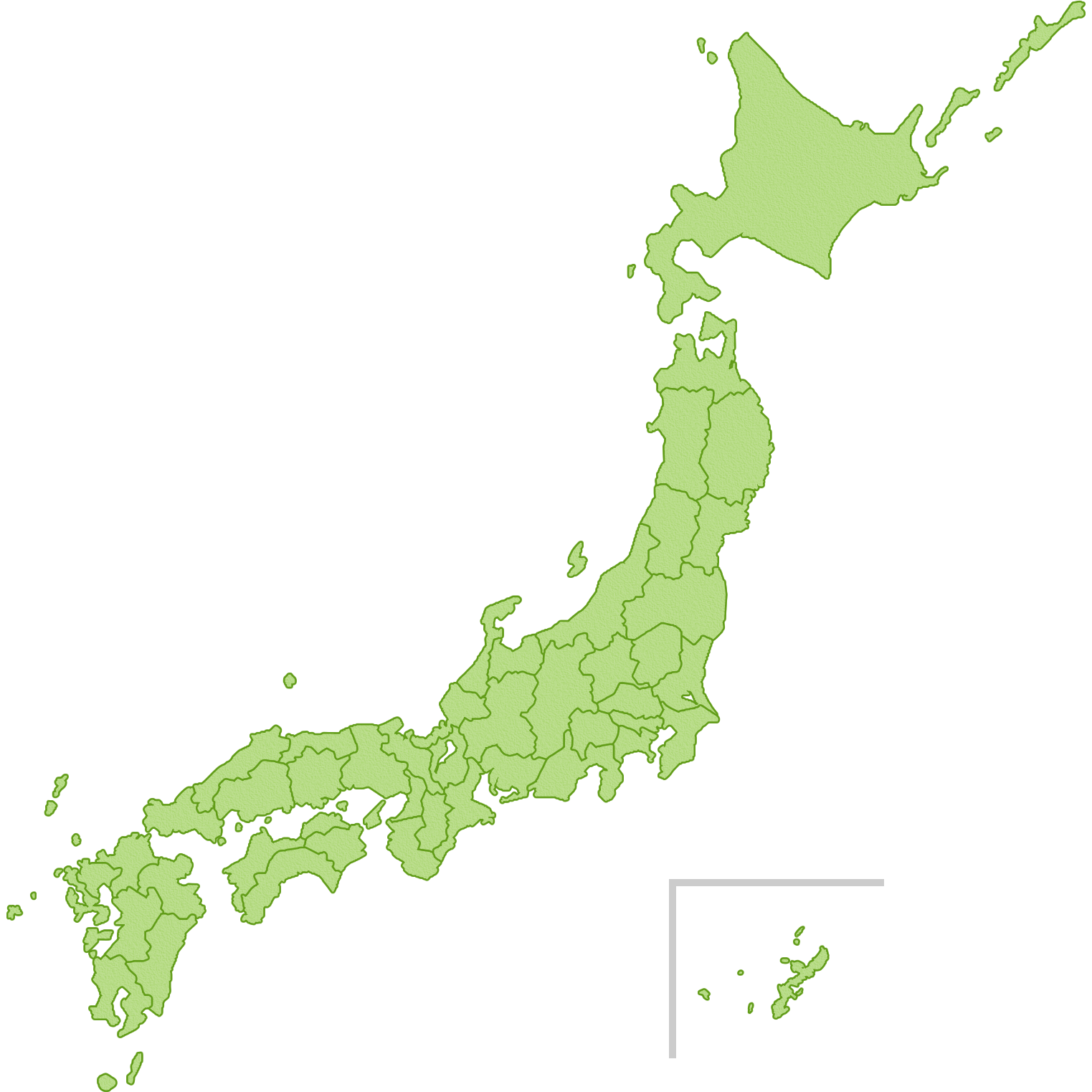 長野県（ながのけん）
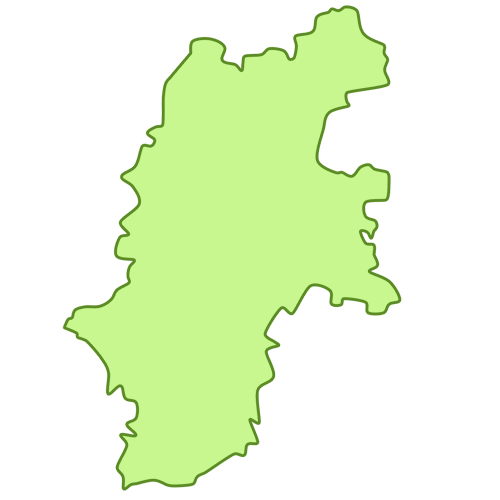 長野市（ながのし）
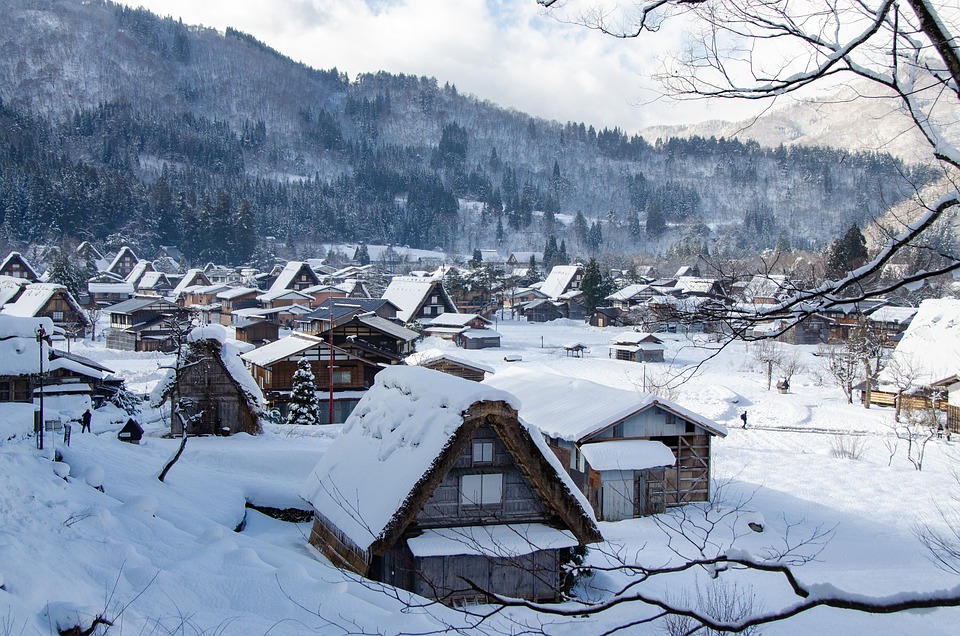 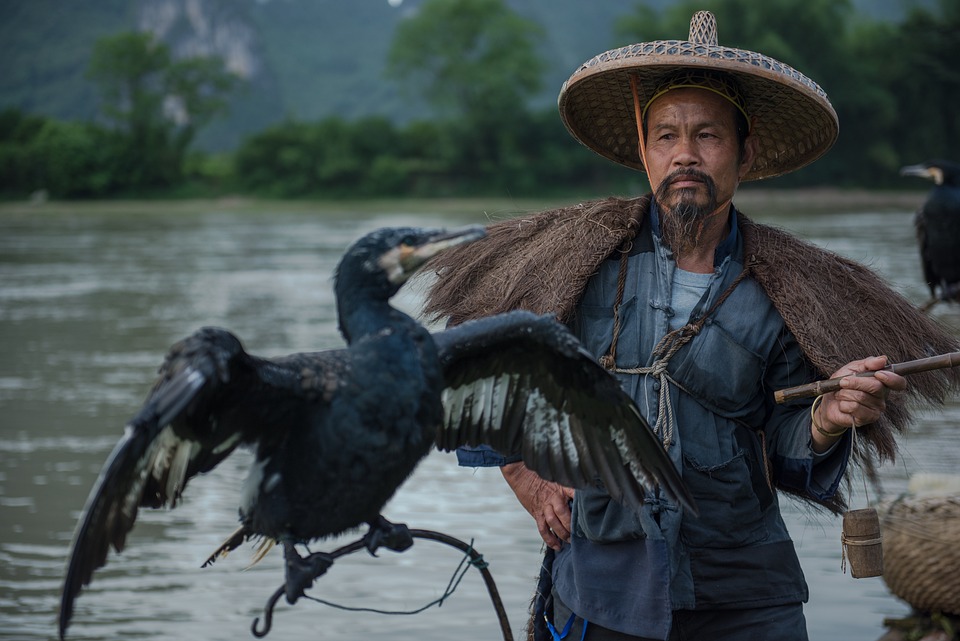 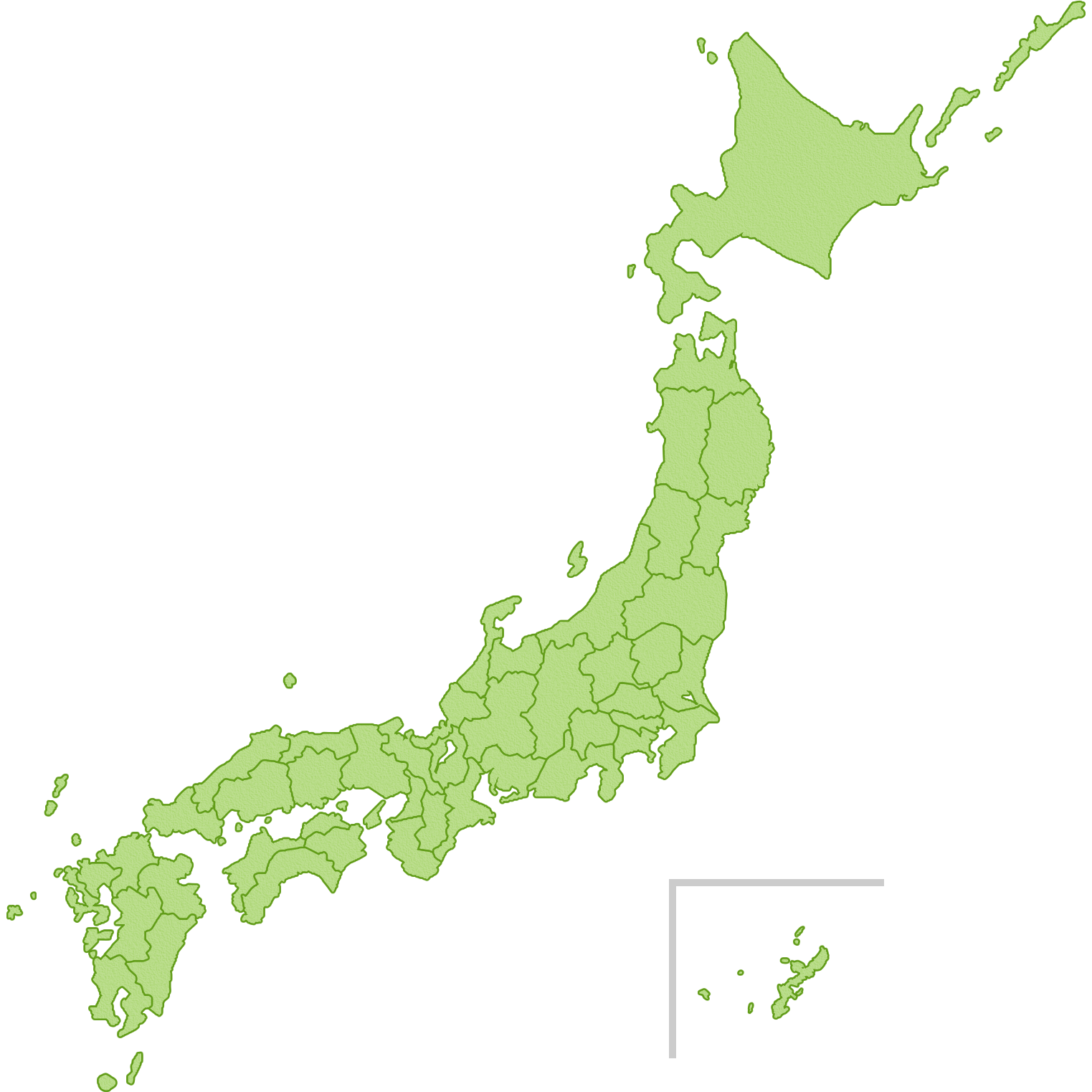 岐阜県（ぎふけん）
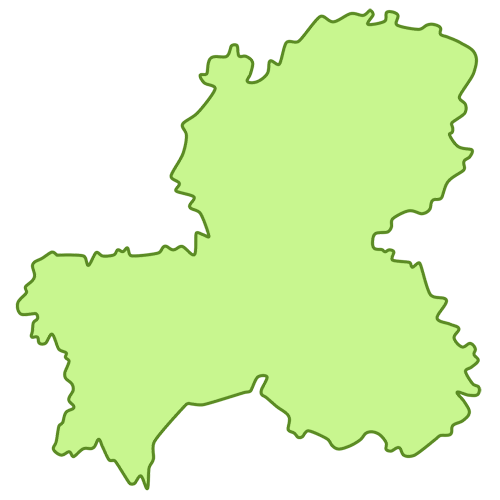 岐阜市（ぎふし）
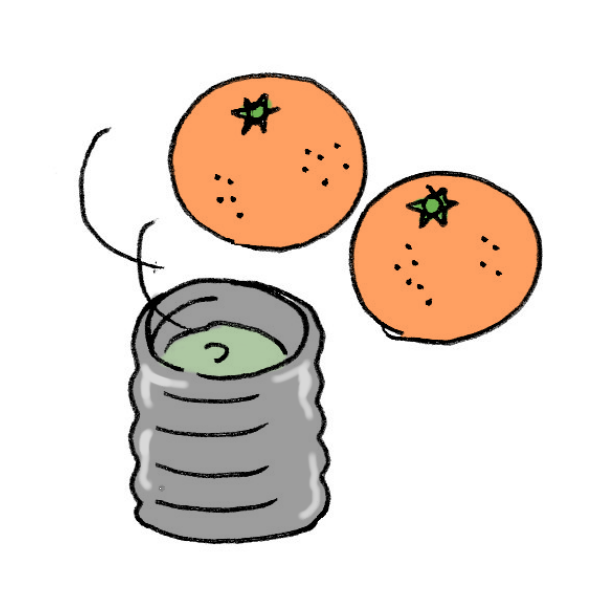 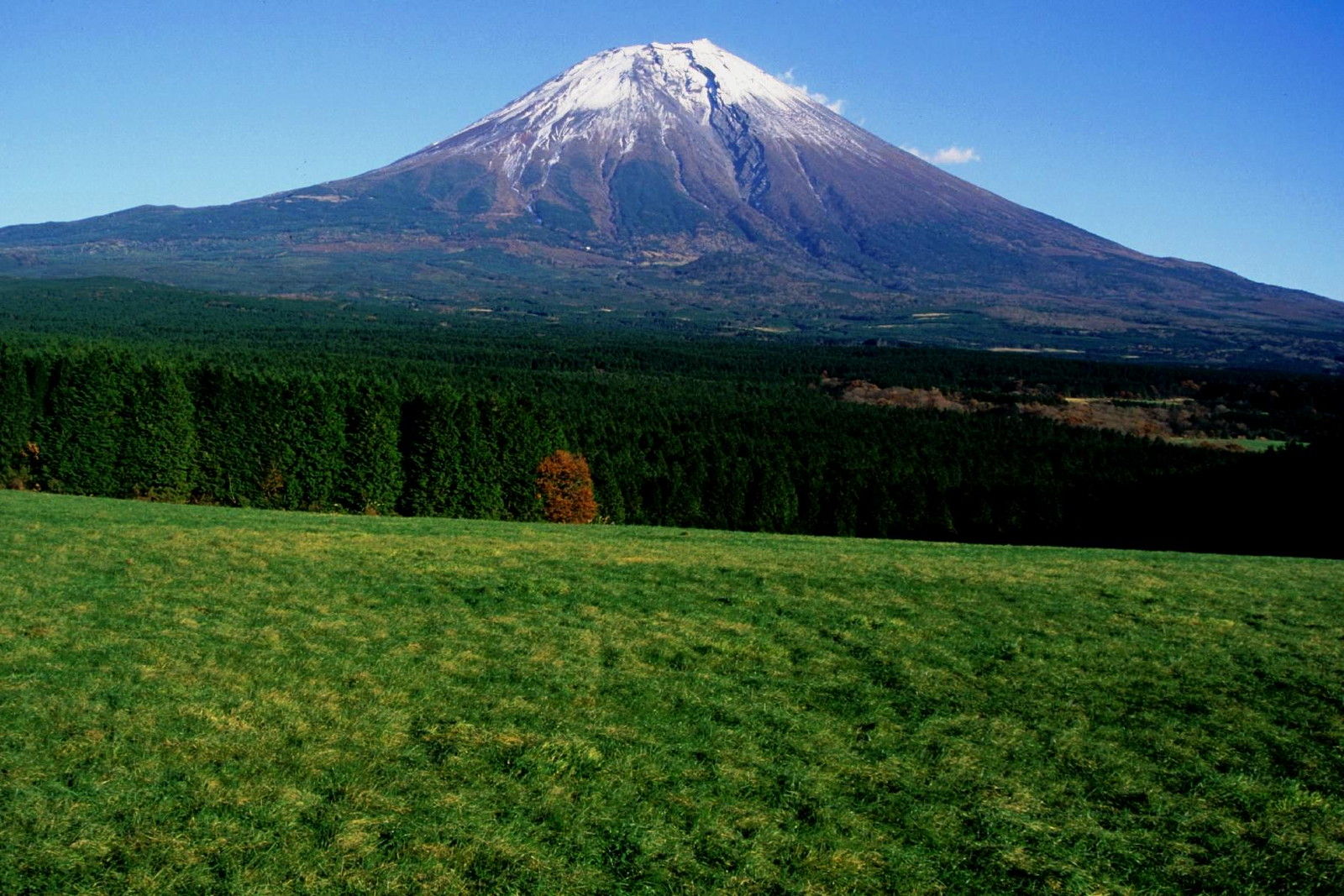 Alpsdake / CC-BY-SA-3.0
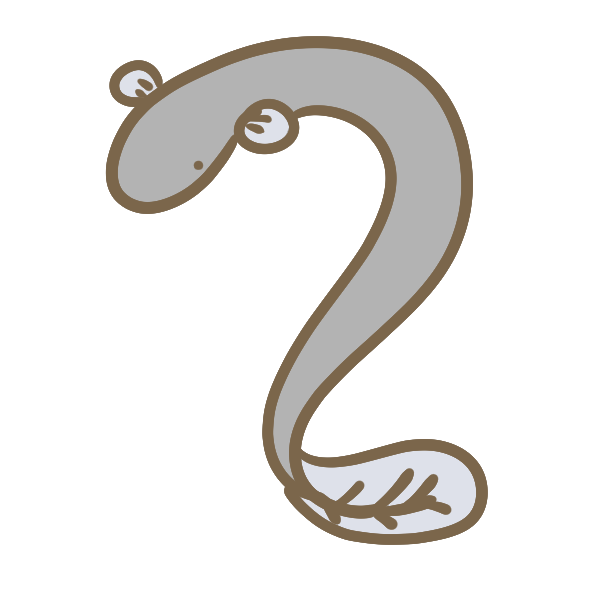 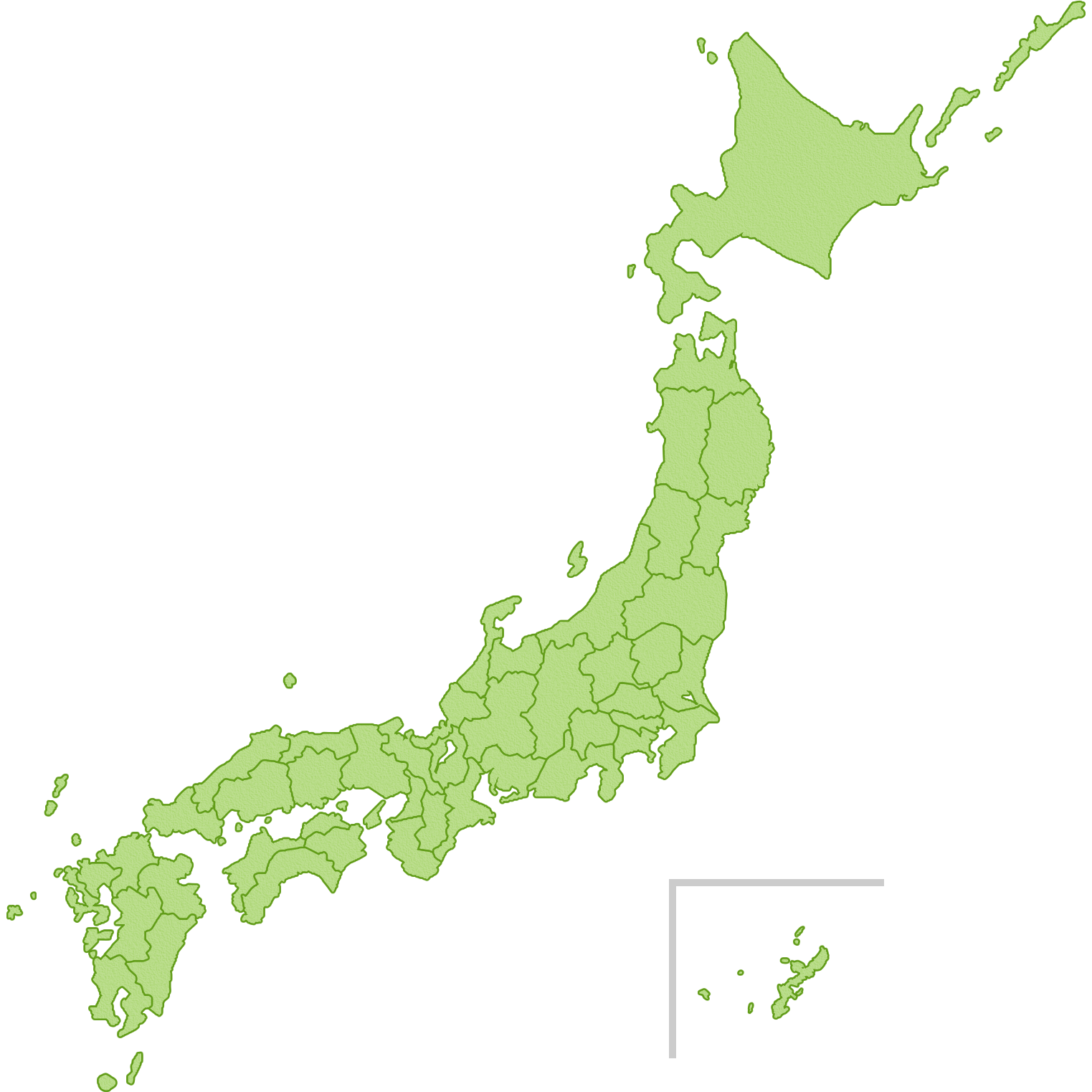 静岡県（しずおかけん）
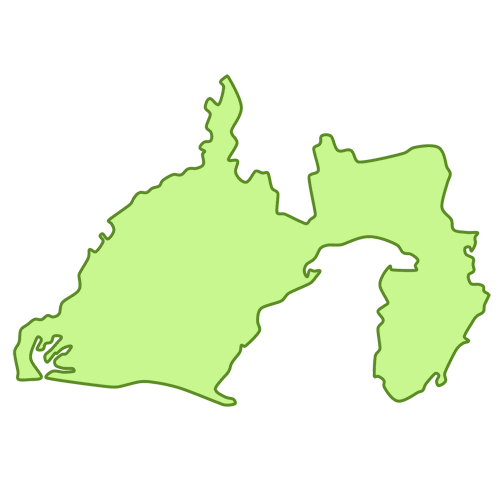 静岡市（しずおかし）
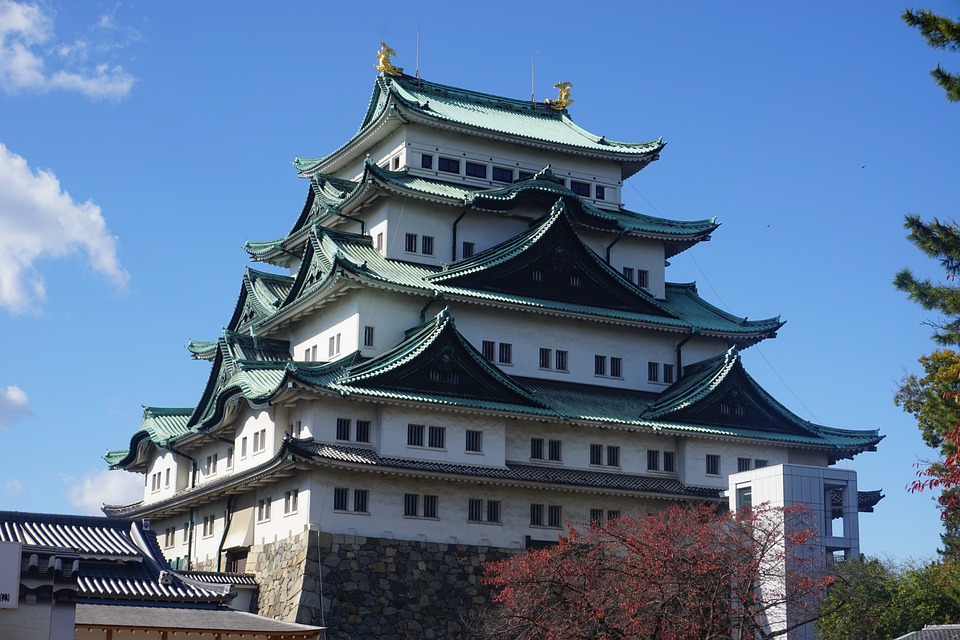 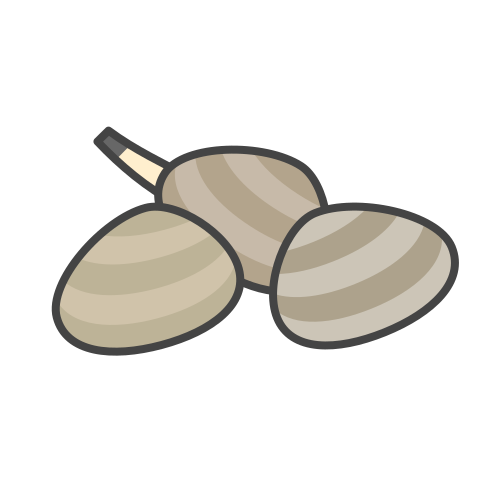 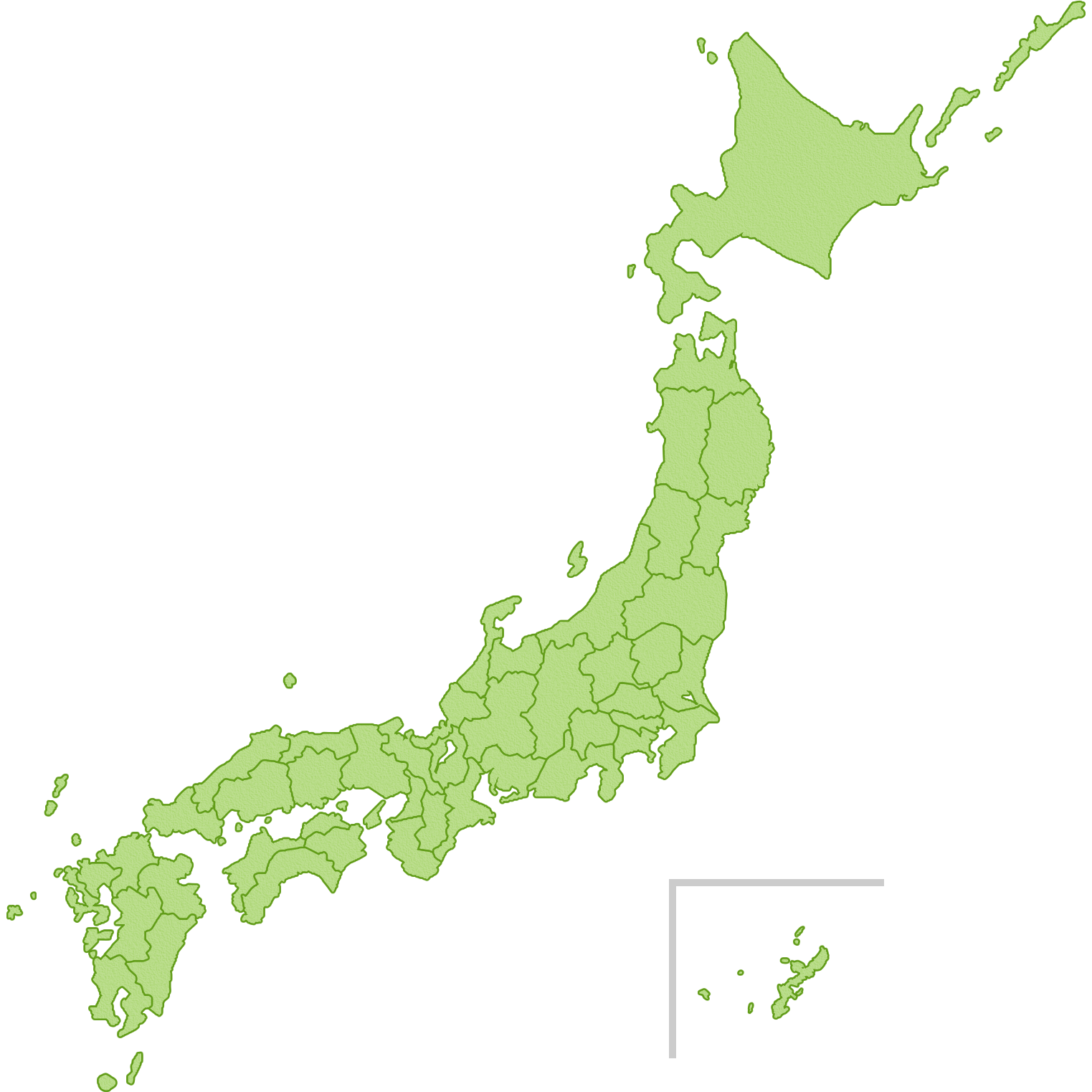 愛知県（あいちけん）
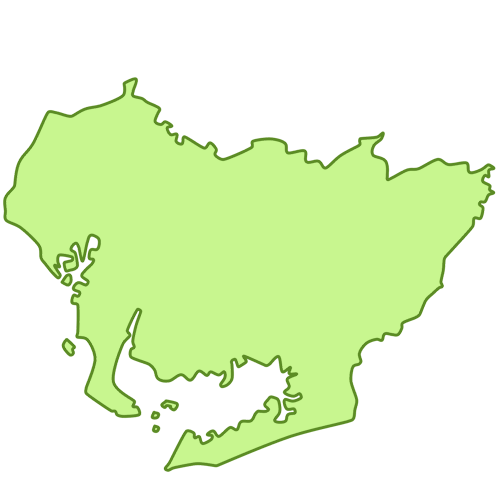 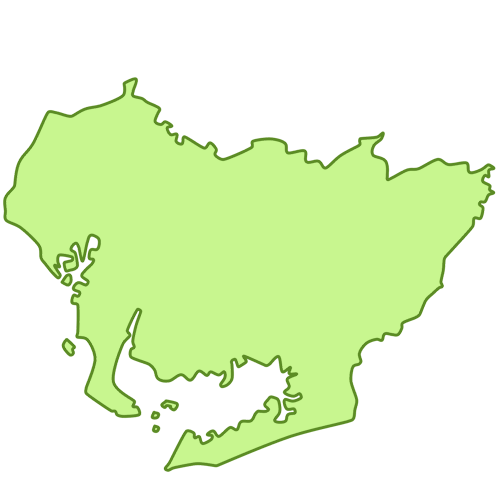 名古屋市（なごやし）